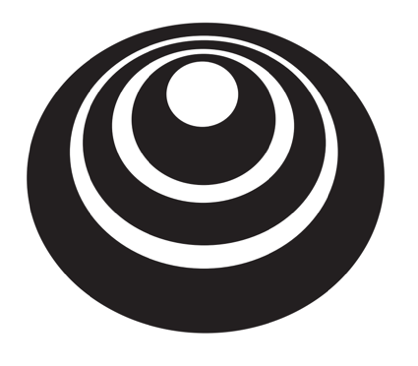 Error Analysis
Build your first system
quickly, then iterate
deeplearning.ai
Speech recognition example
Set up dev/test set and metric
Build initial system quickly
Use Bias/Variance analysis & Error analysis to prioritize next steps.
Noisy background
Café noise
Car noise
Accented speech
Far from microphone
Young children’s speech
Stuttering
…
Guideline:
Build your first system quickly, then iterate